INDICADORES SOCIALES QUE APORTAN A LA SOSTENIBILIDAD EMPRESARIAL
CONTENIDO
¿QUÉ ES EL DESARROLLO 
SOSTENIBLE?
El desarrollo sostenible es la capacidad de una sociedad para cubrir las necesidades básicas de las personas sin perjudicar el ecosistema ni ocasionar daños en el medio ambiente. De este modo, su principal objetivo es perpetuar al ser humano como especie, satisfaciendo sus necesidades presentes y futuras, mediante el uso responsable de los recursos naturales.
Para alcanzar el denominado desarrollo sostenible se tienen que cumplir una serie de requisitos que permitan alcanzar un estado de equilibrio entre economía, sociedad y medio ambiente.
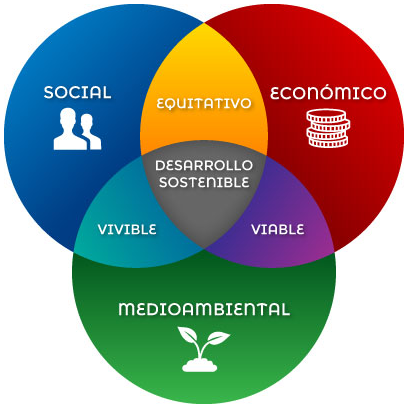 ¿CUÁLES SON LOS OBJETIVOS DE DESARROLLO SOSTENIBLE?
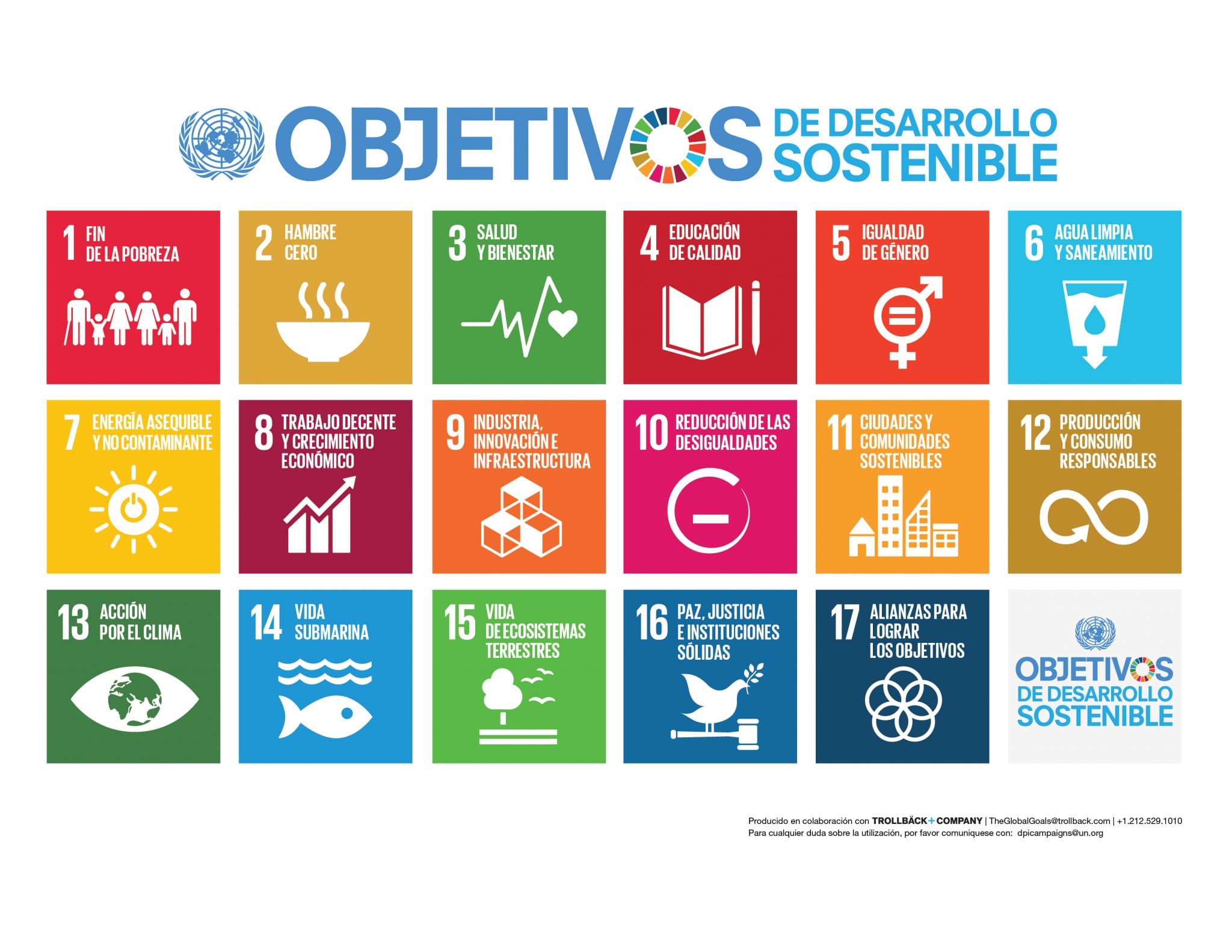 LA CADENA DE SUMINISTRO Y LAS PERSONAS
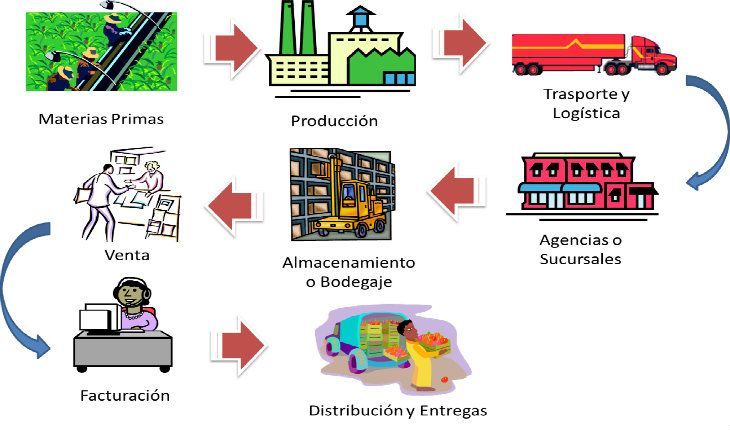 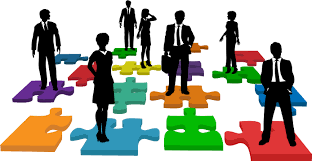 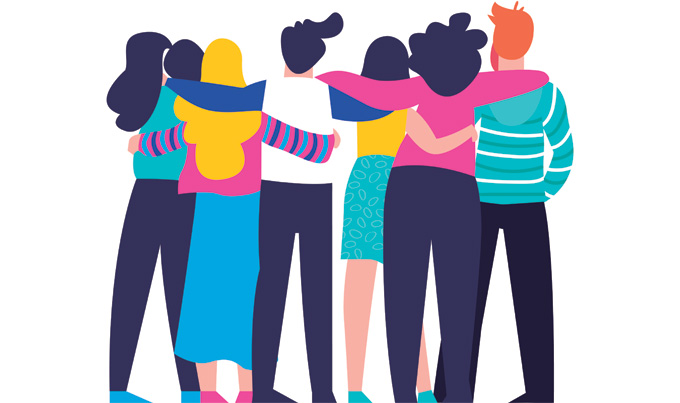 ¿De quien es la responsabilidad del Desarrollo Social?
Individuo
Estado
Instituciones,
Empresas
El concepto de empresa evoluciona en función del papel que juega el empresariado en la sociedad
REQUISITOS LEGALES EN COLOMBIA QUE APORTAN A LA SOSTENIBILIDAD SOCIAL
¿QUÉ ES UN INDICADOR?
INDICADORES SOCIALES Y ACTIVIDADES QUE APORTAN A LA SOSTENIBILIDAD EMPRESARIAL
EJEMPLOS DE ACTIVIDADES
EJEMPLOS DE INDICADORES
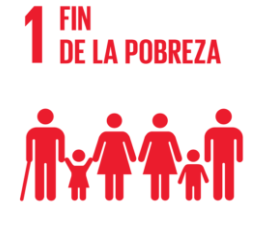 Realizar un estudio en  la organización para identificar población más vulnerabilidad por ejemplo por medio de un perfil sociodemográfico.
Crear oportunidades de empleos buenos y decentes y asegurar los medios de vida.
cumplir toda la regulación de gestión humana y SST. 
Estabilidad laboral.
Salarios justos y oportuno.
Plan beneficios económicos.
Apoyo a los emprendedores locales.
Indicadores rotación o deserción. 
Indicadores de antigüedad.
Población n impactada por plan de beneficios.
Escala  de salarios vs el sector.
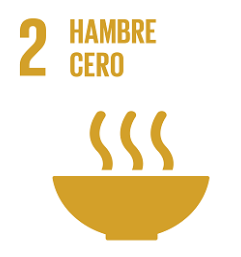 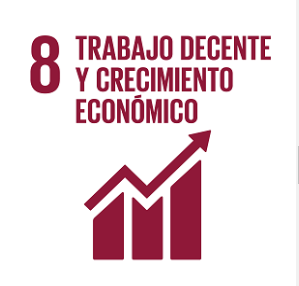 INDICADORES SOCIALES Y ACTIVIDADES QUE APORTAN A LA SOSTENIBILIDAD EMPRESARIAL
EJEMPLOS DE ACTIVIDADES
EJEMPLOS DE INDICADORES
Pago oportuno a la sistema general de seguridad social para que el trabajador y su grupo familiar puedan acceder a la EPS.
Exámenes médicos ocupacionales y gestión de recomendaciones o restricciones.
Semana de la salud o actividades de medicina preventiva.
Plan de beneficios.
Gestión de salud, proveer los primeros auxilios.
Fomentar estilos de vida saludables.
Definición programas de seguridad y salud, contar con un SG-SST Implementado.
Recomendaciones médicas gestionadas.
% de población impactada en la semana de la salud.
Cobertura  exámenes médicos ocupacionales.
Satisfacción  de los trabajadores en la empresa.
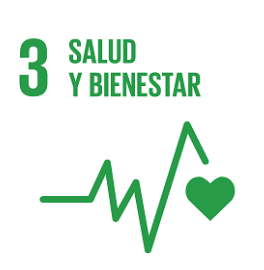 INDICADORES SOCIALES Y ACTIVIDADES QUE APORTAN A LA SOSTENIBILIDAD EMPRESARIAL
EJEMPLOS DE ACTIVIDADES
EJEMPLOS DE INDICADORES
Apoyar  a los trabajadores para estudiar.
Subsidio de estudio para hijos y programa de incentivos.
Definición de escuelas de aprendizaje.
Fomento de cursos por medio de las cajas de compensación.
Desarrollo programas de formación y generación de polivalencias.
Aportes económicos o con recursos propios para promover la formación de niños y adolescentes.
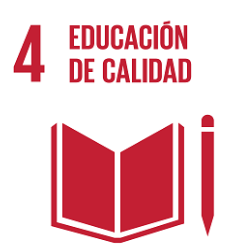 % de subsidios requerimos vs subsidios entregados. 
% de trabajadores estudiantes.
# de programas educativos implementados vs los programas que se requieren.
INDICADORES SOCIALES Y ACTIVIDADES QUE APORTAN A LA SOSTENIBILIDAD EMPRESARIAL
EJEMPLOS DE INDICADORES
EJEMPLOS DE ACTIVIDADES
Proporción en contratación teniendo en cuenta la equidad de genero.
Prevención de la discriminación contra las mujeres.
Generar cultura de valores, código de comportamiento.
 Funcionamiento  del comité de convivencia laboral.
Prevención del acoso laboral.
Desarrollo de programas de inclusión.
Promoción de la comunicación con todos los niveles y derecho a generar sugerencias. 
Contrato a personas sin experiencia.
- % satisfacción de los trabajadores en la empresa. 
Medición del clima organización.
Aplicación batería de riesgo psicosocial.
 % de mujeres y hombres contratados.
Impacto de la cultura organizacional en los trabajadores.
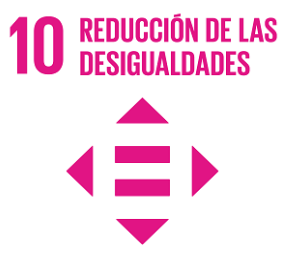 INDICADORES SOCIALES Y ACTIVIDADES QUE APORTAN A LA SOSTENIBILIDAD EMPRESARIAL
EJEMPLOS DE ACTIVIDADES
EJEMPLOS DE INDICADORES
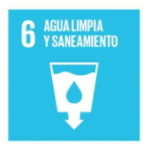 Garantizar en los trabajadores el acceso y consumo de agua potable a los trabajadores.
Mediciones para evaluar la calidad  del agua.
Mantenimiento redes de agua.
Cumplimiento  parámetros de calidad del agua para el consumo humano.
Cumplimiento programa o plan de saneamiento básico.
INDICADORES SOCIALES Y ACTIVIDADES QUE APORTAN A LA SOSTENIBILIDAD EMPRESARIAL
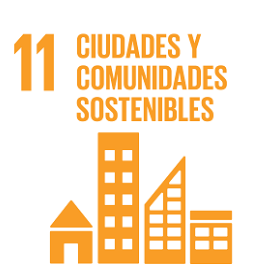 EJEMPLOS DE ACTIVIDADES
EJEMPLOS DE INDICADORES
Proyectos sociales donde se genere empleo, actividades de formación o bienestar.
Generación de alianzas para formación en la zona o para la comunidad.
Actividades  de siembra involucrando a la comunidad.
Generar alianzas estrategias con entidades sociales o fundaciones.
Desarrollar una cultura de valores.
Indicador % de actividades ejecutas vs planeadas.
% de comunidad impactada.
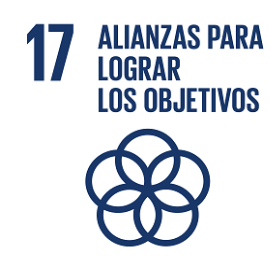 ¡ MUCHAS GRACIAS !